Radiology Skills Workshop for Medical Students
American College of Radiology’s
Medical Education & Student Outreach (MESO) Team
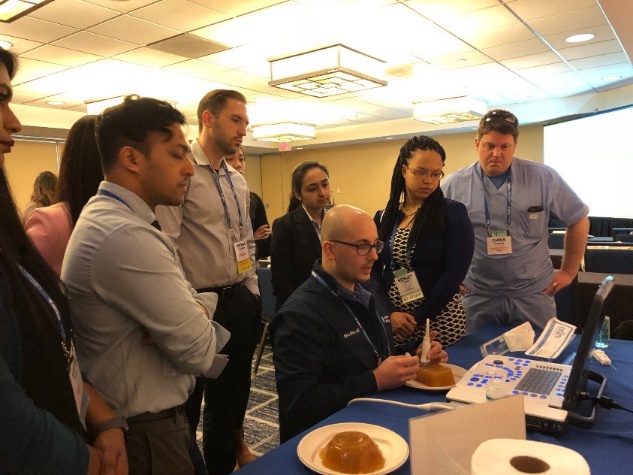 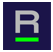 Timeframe: 1½ - 2hrs 
Space Requirements: 2 rooms

Classroom for Food & Beverages, Presentations and a large open space for 3-6 Stations.
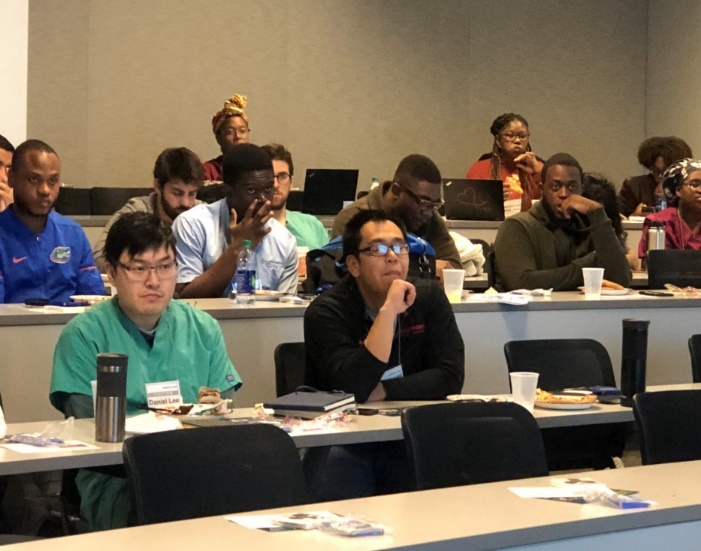 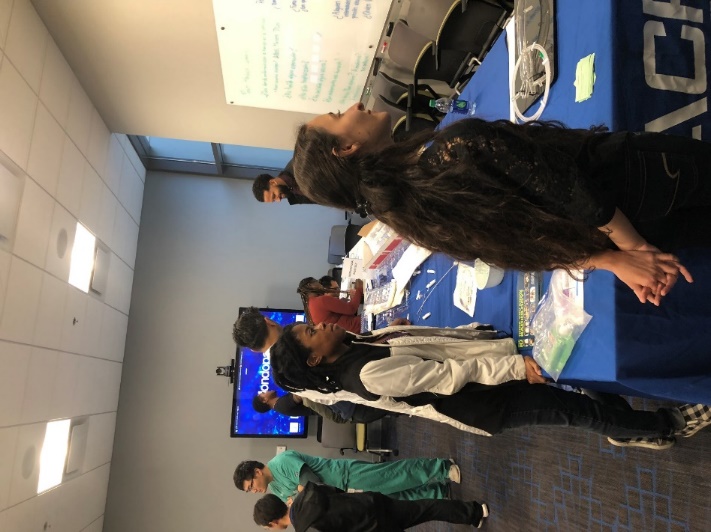 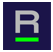 First 30-45 minutes:
Provide refreshments
Show short video about Radiology
Volunteer Physician Leaders speak and answer questions
If available, allow former PIER* Interns to speak about their experience. 

* Pipeline Initiative for the Enrichment of Radiology
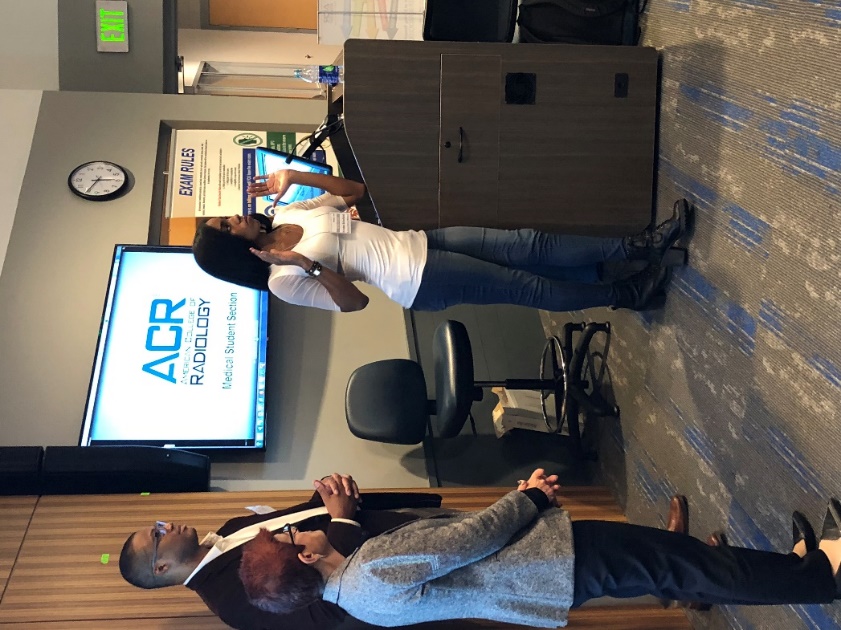 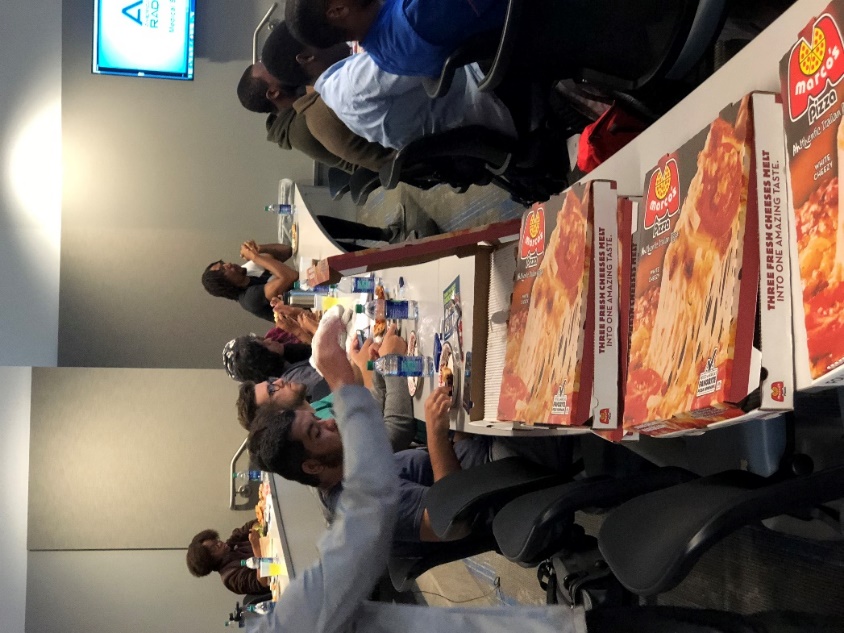 1-1½ Hours: Hands-on Demonstrations
Medical students rotate in groups among stations
ULTRASOUND-GUIDED PROCEDURES:
Biopsies & Aspirations using homemade phantoms
Other Options: Body Scanning; Doppler Flow Studies
INTERVENTIONAL PROCEDURES:
“Angio Sam”: Catheterization
“Filtering Fran”: IVC Filter Placement/Retrieval
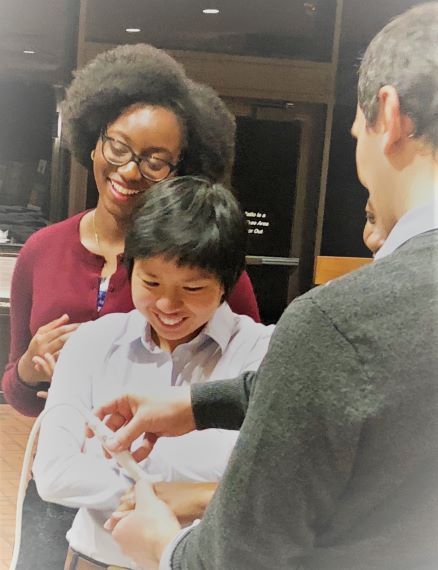 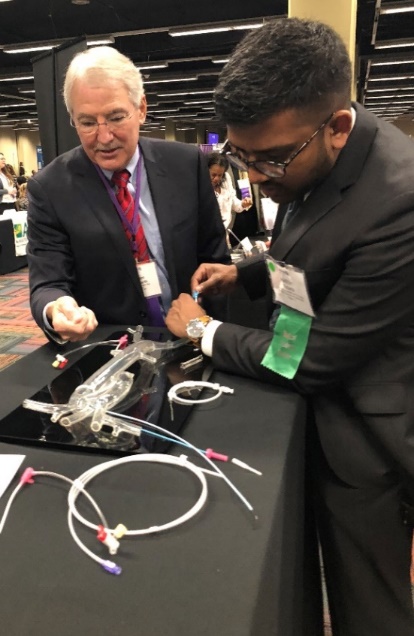 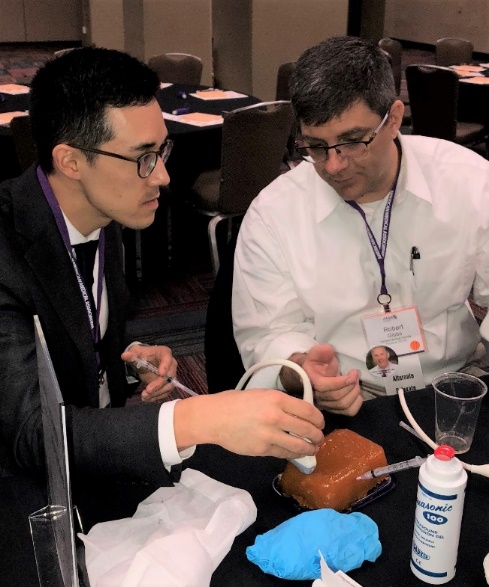 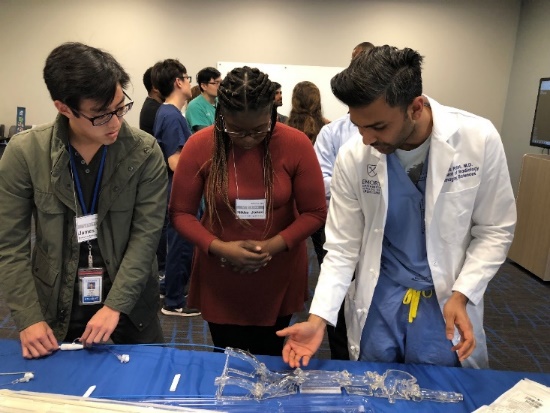 Additional Stations
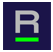 Radiology-TEACHES:
Education on Appropriate Imaging using ACR Select Clinical Decision Support
RADIATION ONCOLOGY
MIM Software: Radiation Treatment Planning
PACS STATION:
Display images in various modalities
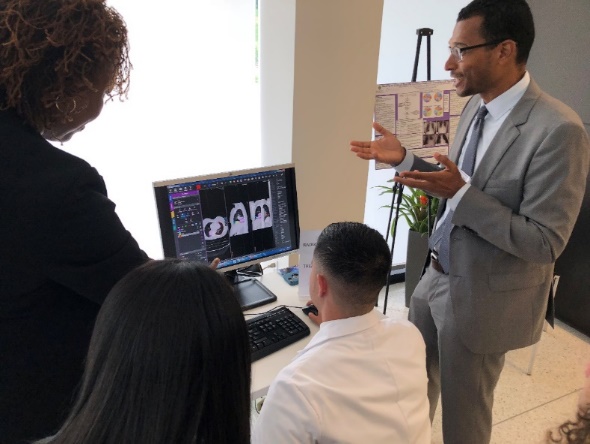 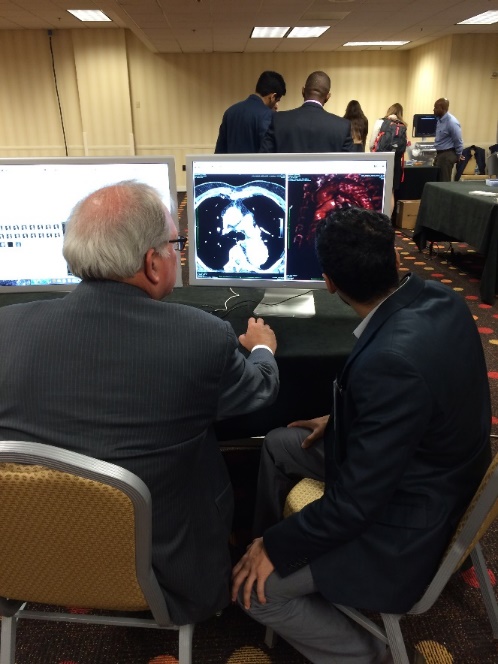 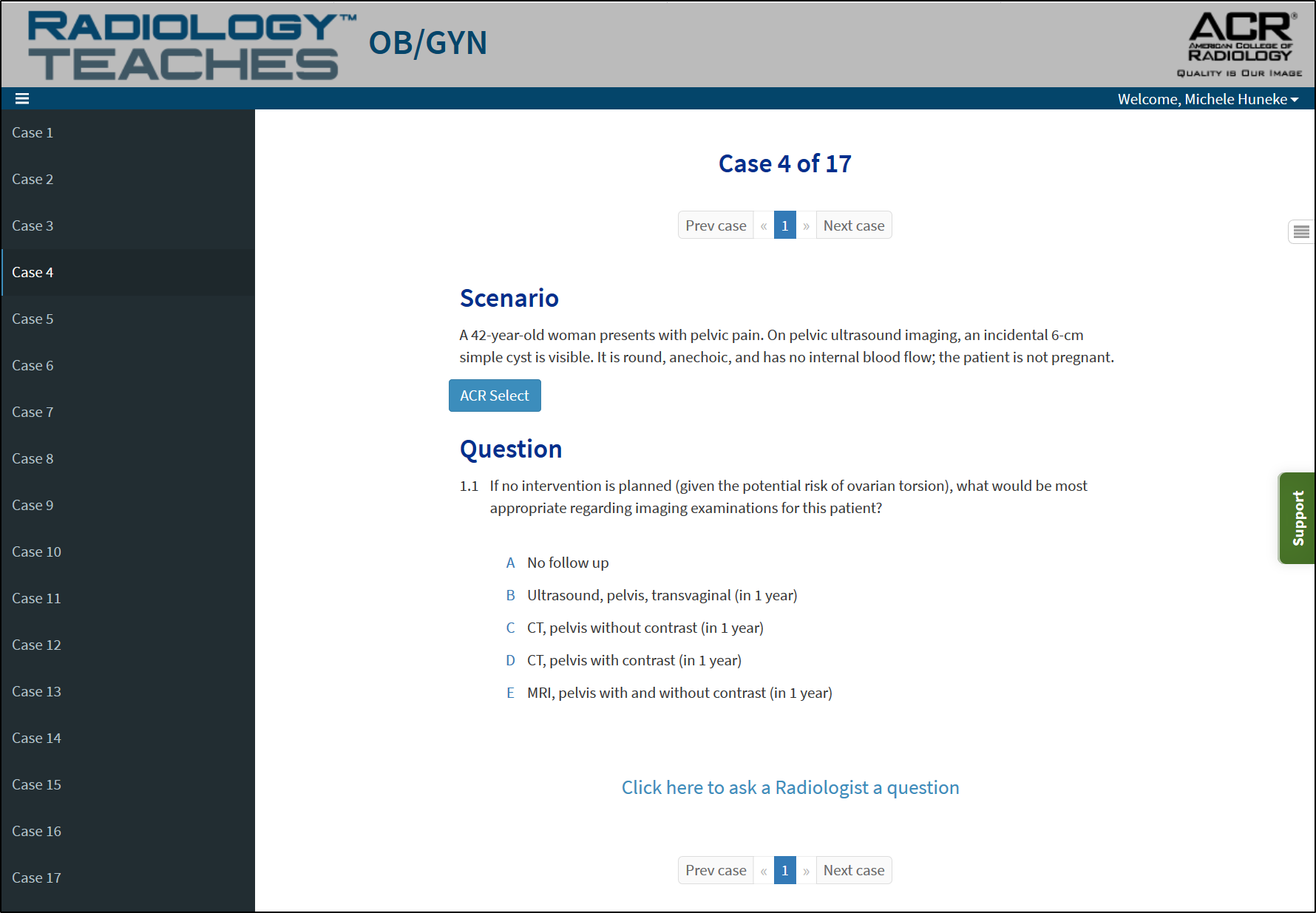 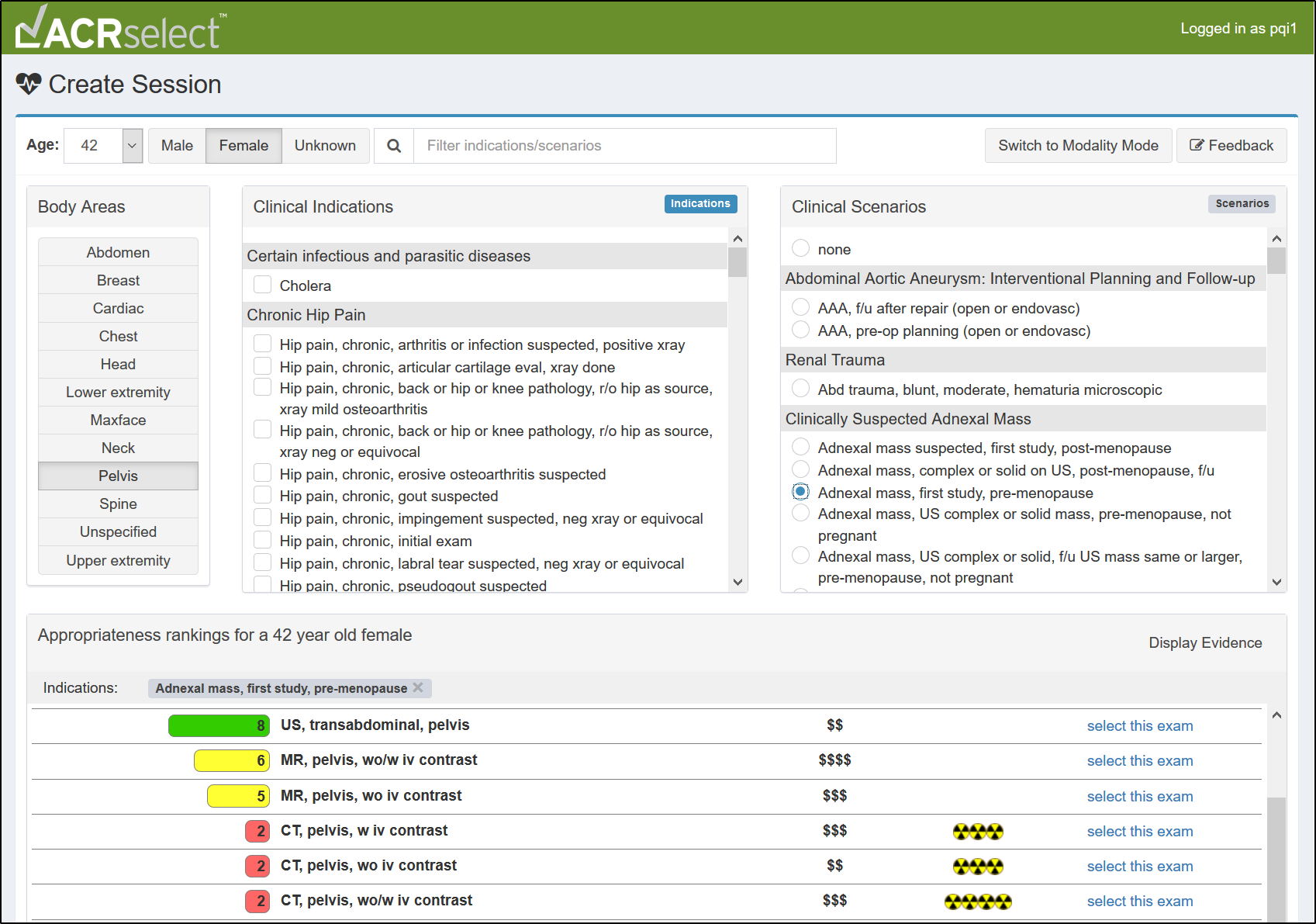 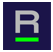 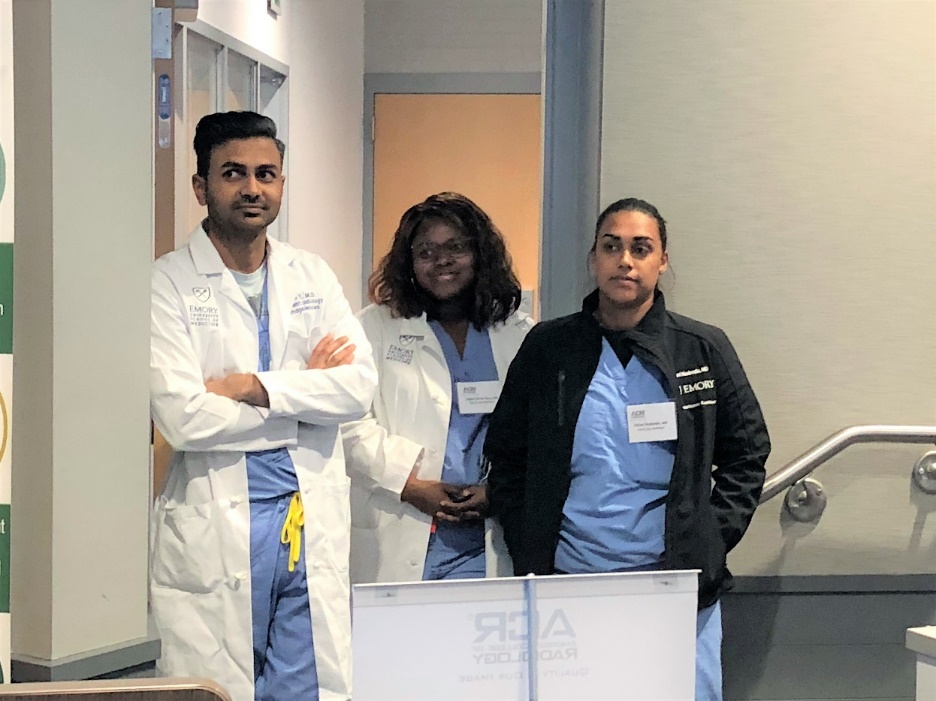 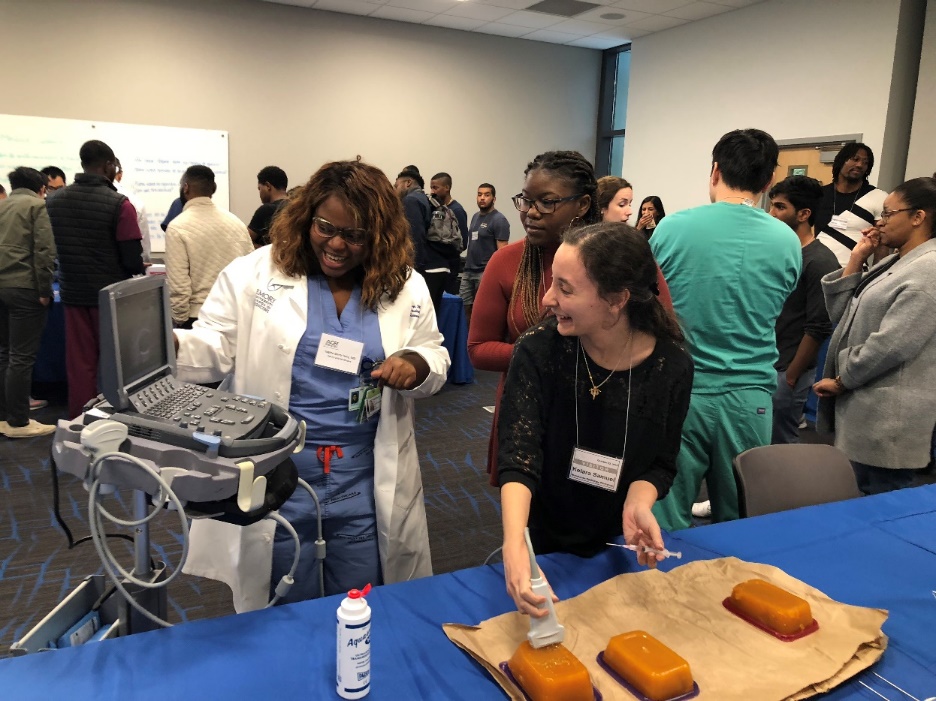 Recruit Radiology/Radiation Oncology VolunteersOne for each station
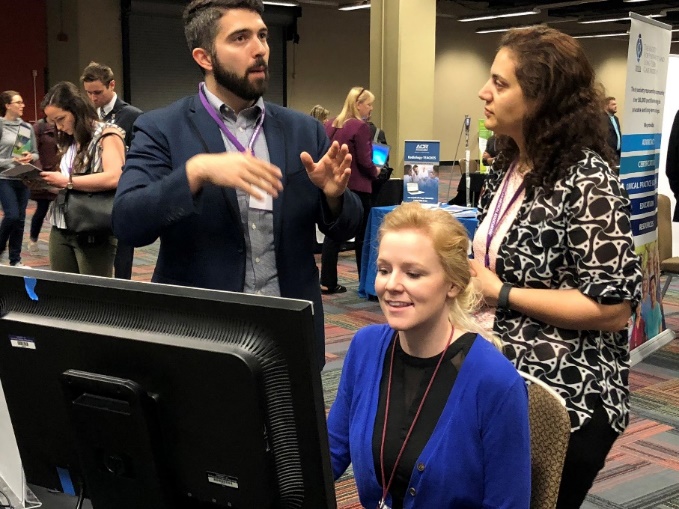 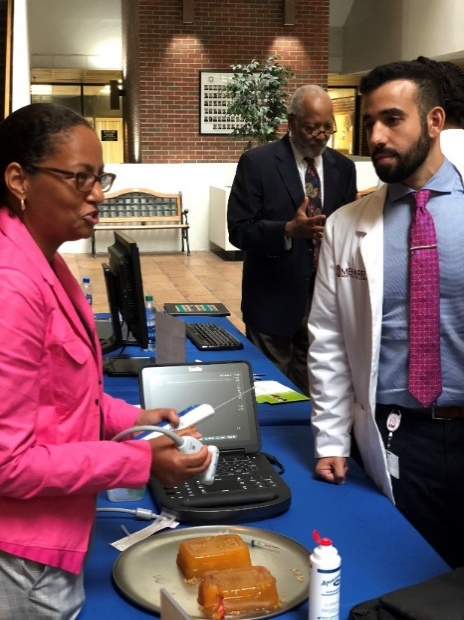 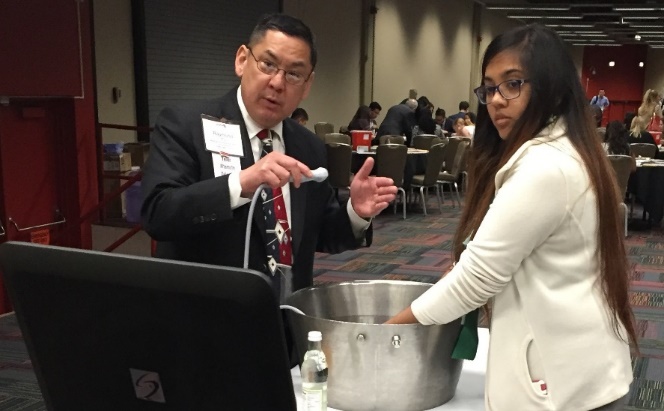 Photos of Hands-on Demonstrations
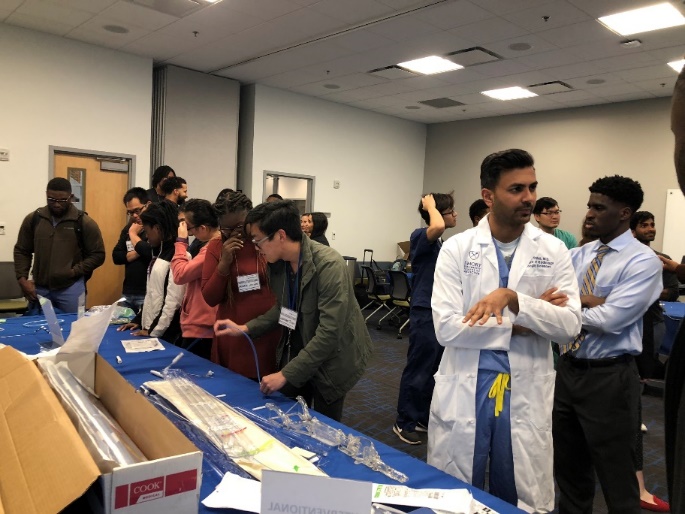 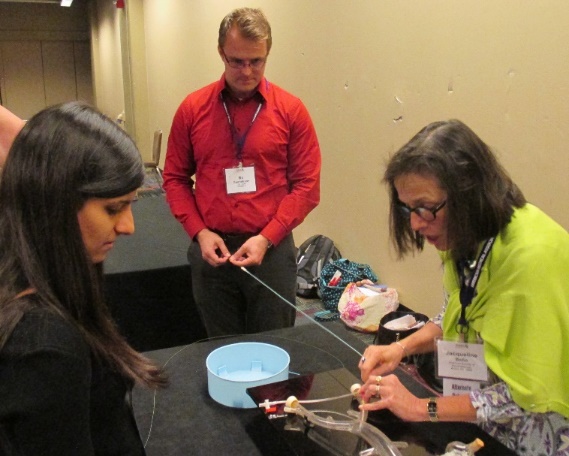 Medical students rotate in groups among stations
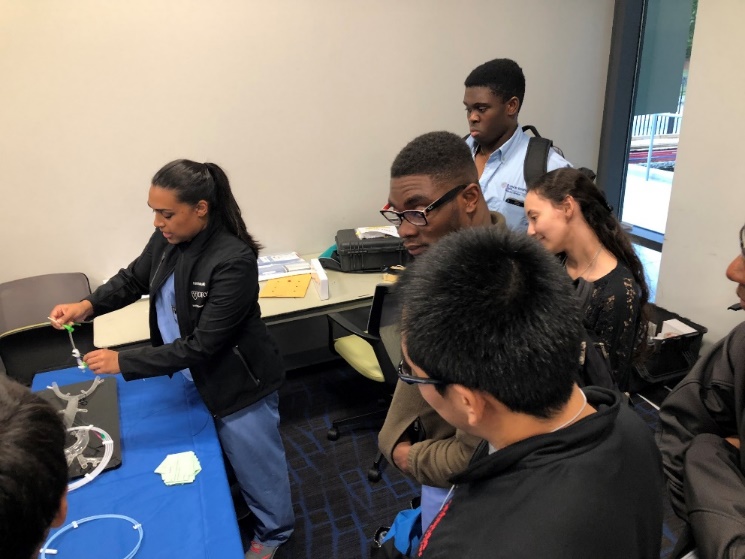 Allow time for questions.
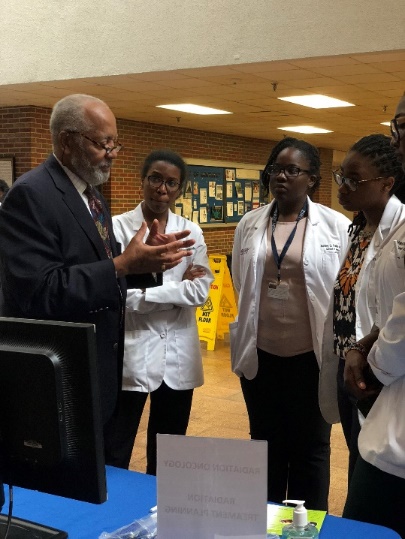 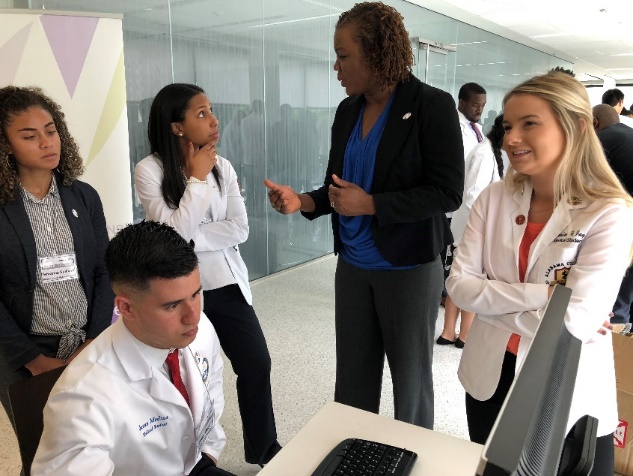 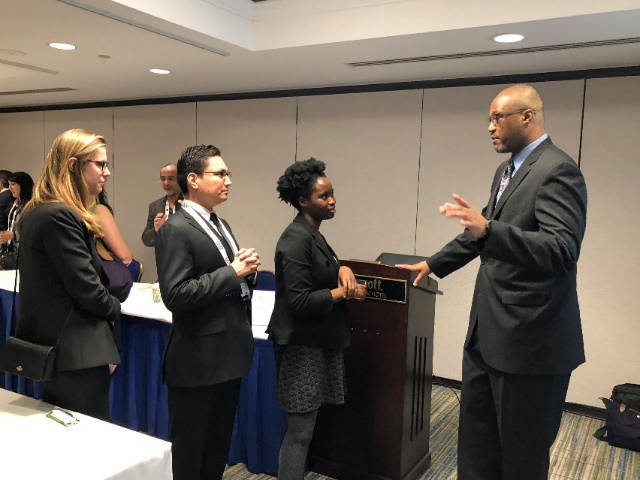 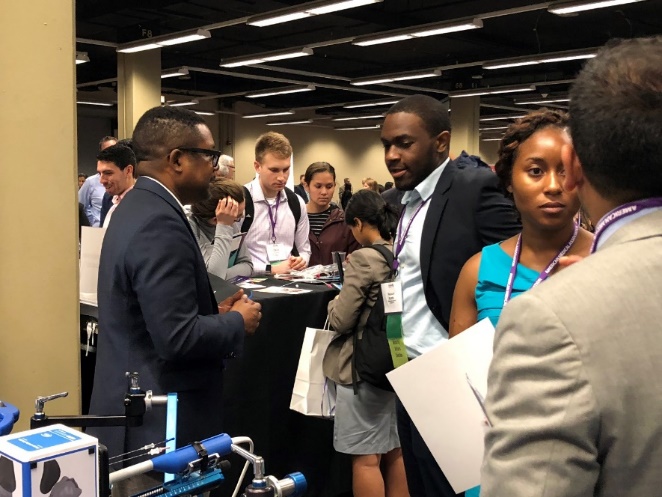 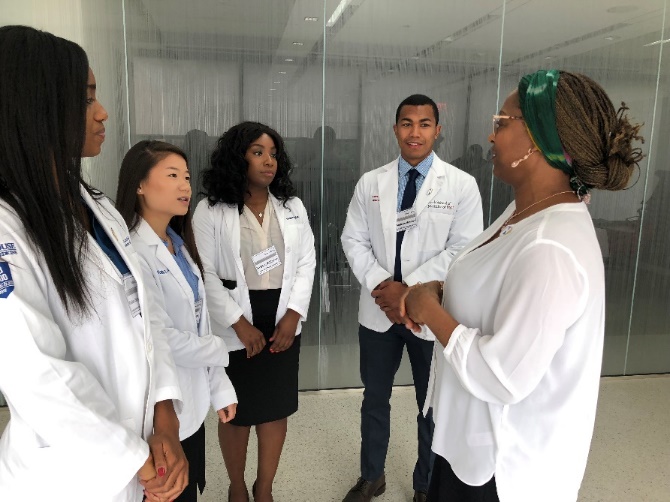 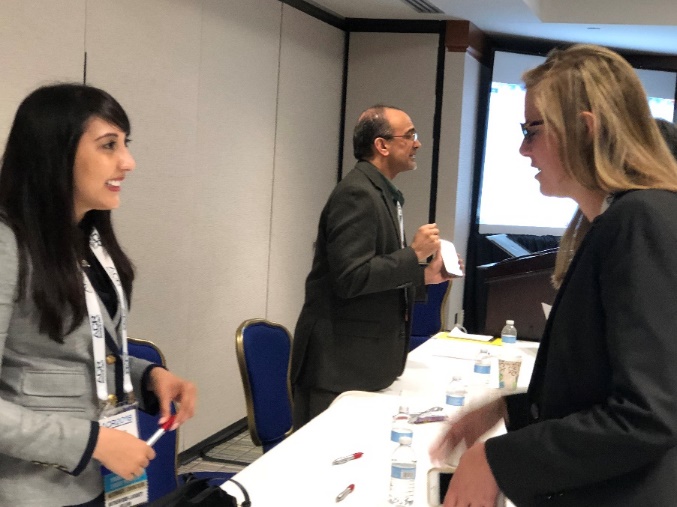 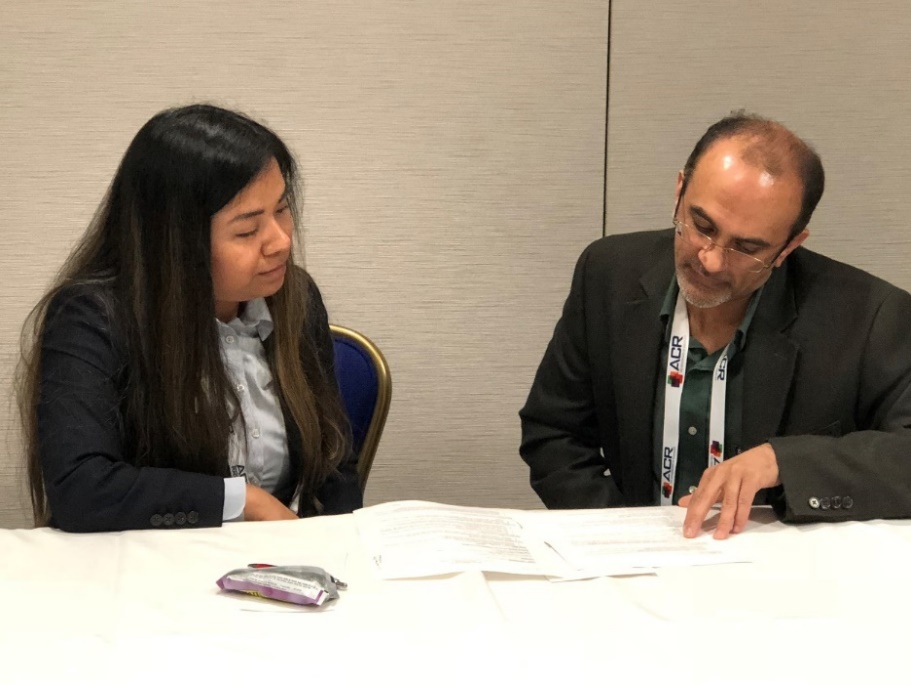 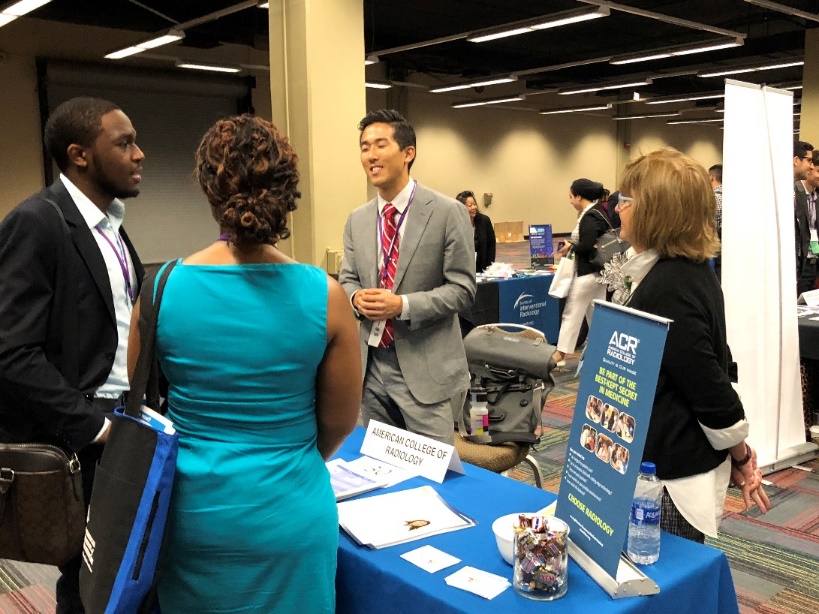 Collect Contact Information and Follow Up with AttendeesBecome a MentorEncourage radiology-minded students to join the ACR. It’s FREE.https://www.acr.org/Member-Resources/Medical-Student/Medical-Student-Hub/Member-Benefits
Questions? Contact ACR Staff
Medical Education and Student Outreach (MESO)
Joan Lynch jlynch@acr.org
Angelica Vergel de Dios avergeldedios@acr.org
ACR PIER Internship
Carla Brathwaite cbrathwaite@acr.org
Angelica Vergel de Dios avergeldedios@acr.org
Radiology-TEACHES
Michele Huneke mhuneke@acr.org